Открытка - с  секретом
Нам  понадобится:
Цветной  картон  1  лист
Цветная  бумага
Ленточка  длиной  80 см
Открытки  к  23  февраля
Ножницы
Клеенка
Клей-карандаш
Лист  картона  складываем  пополам  и разрезаем  по  линии  сгиба
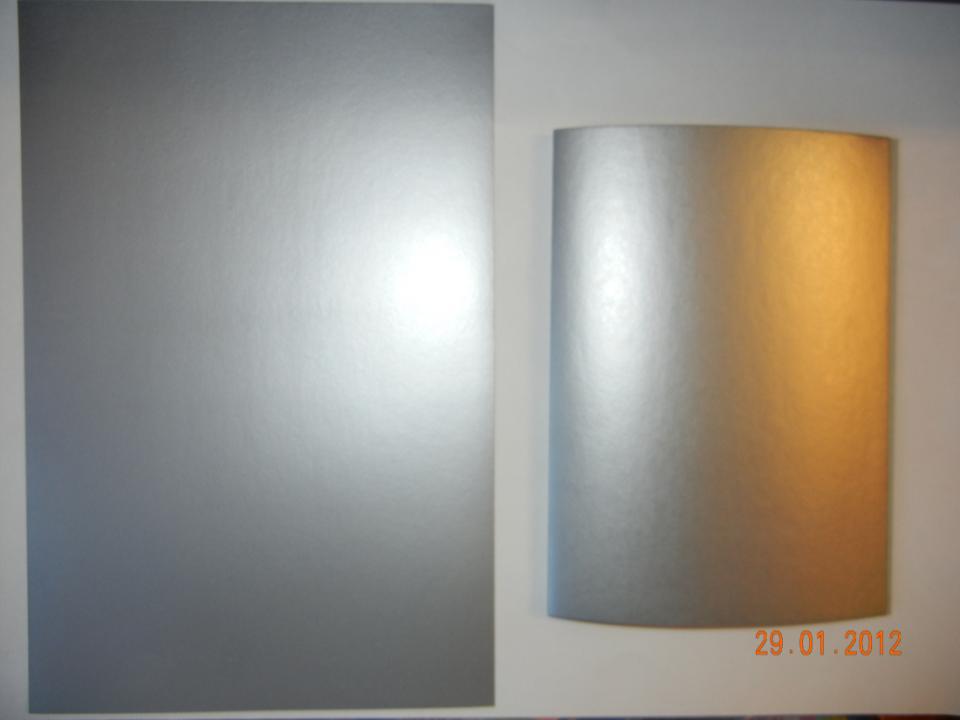 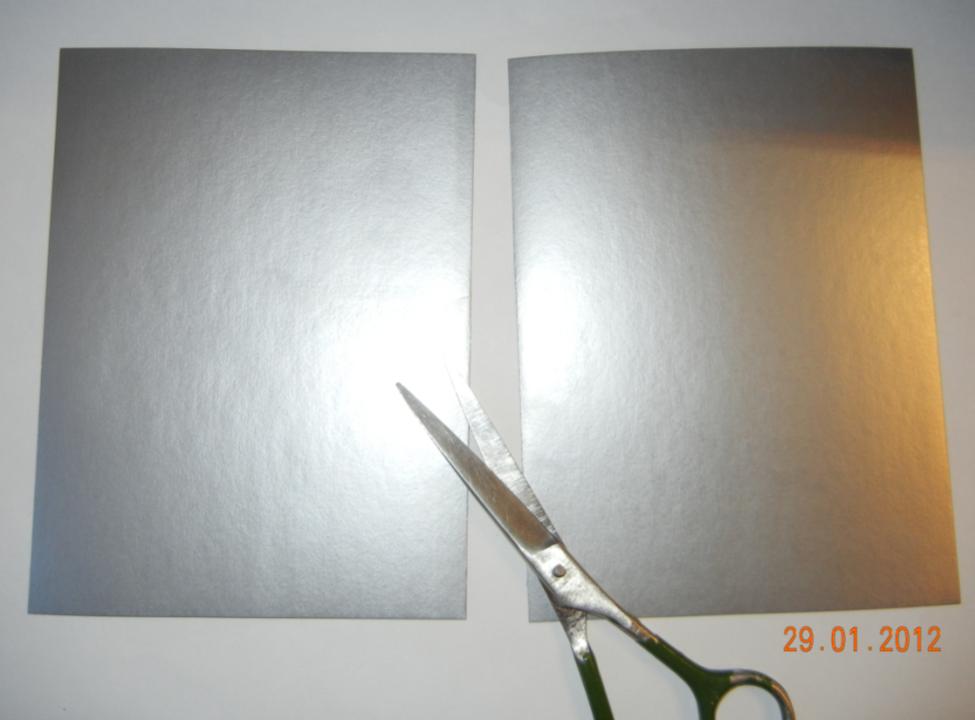 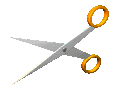 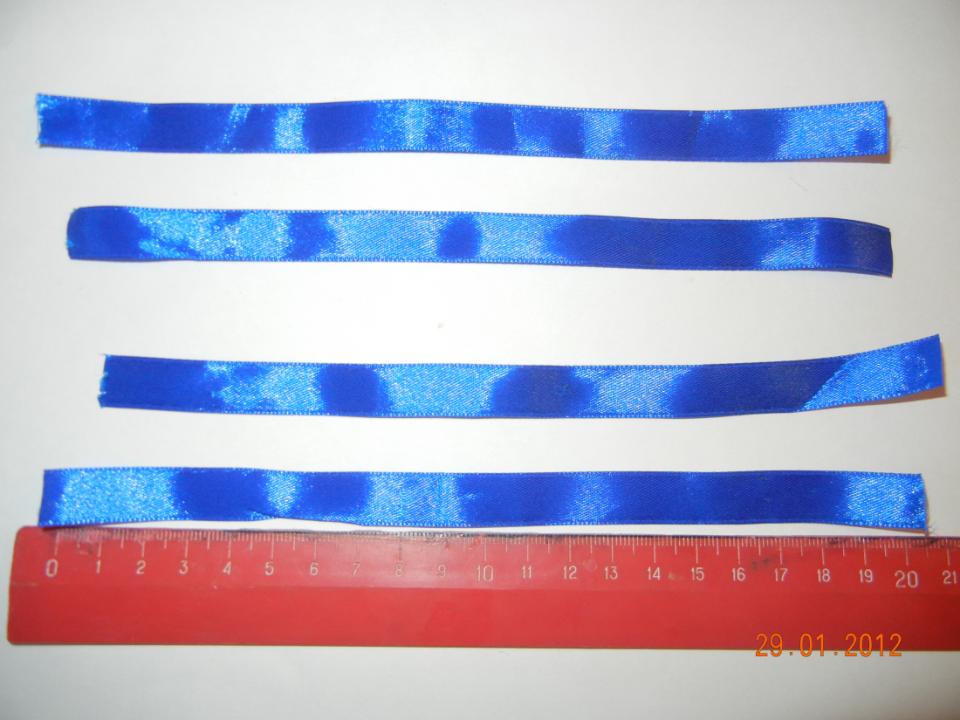 Ленточку  разрезать  на  4  равные  части  по  20 см  каждая
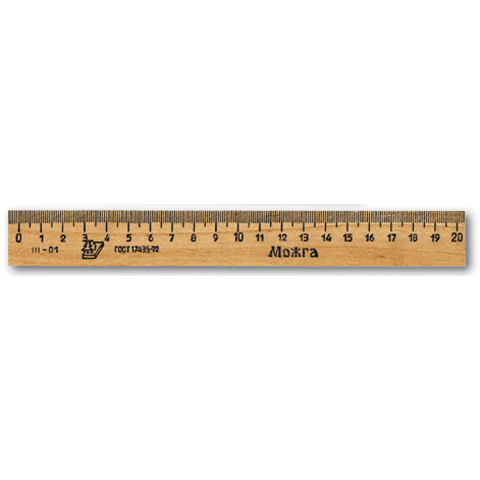 Накладываем  ленточки  на  детали  открытки  так,  чтобы  с  обеих  сторон  оставались  свободные  концы  ленты
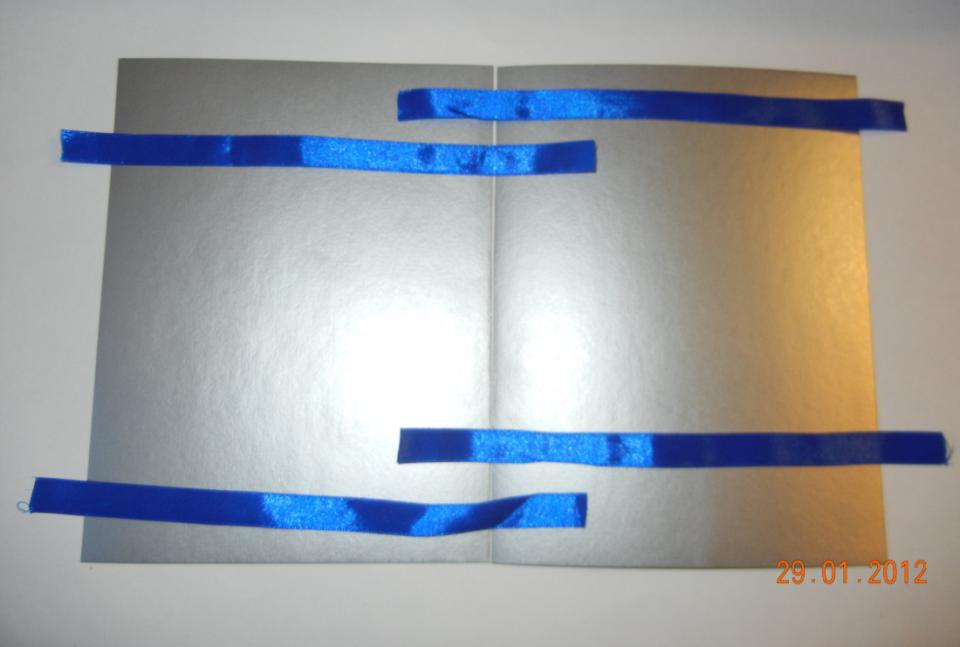 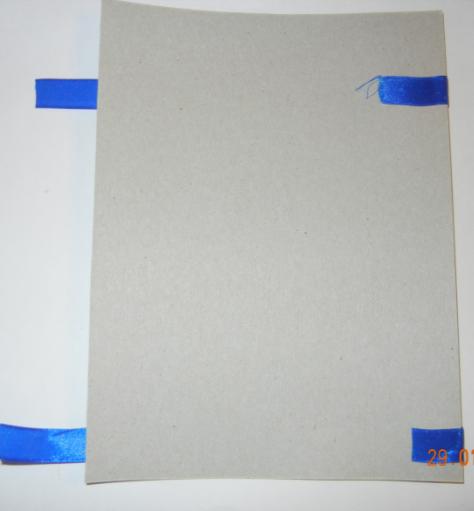 С наружной  стороны  каждой  половины  открытки  загибаем  концы  ленточки  и  приклеиваем  их  на  обратную сторону  детали
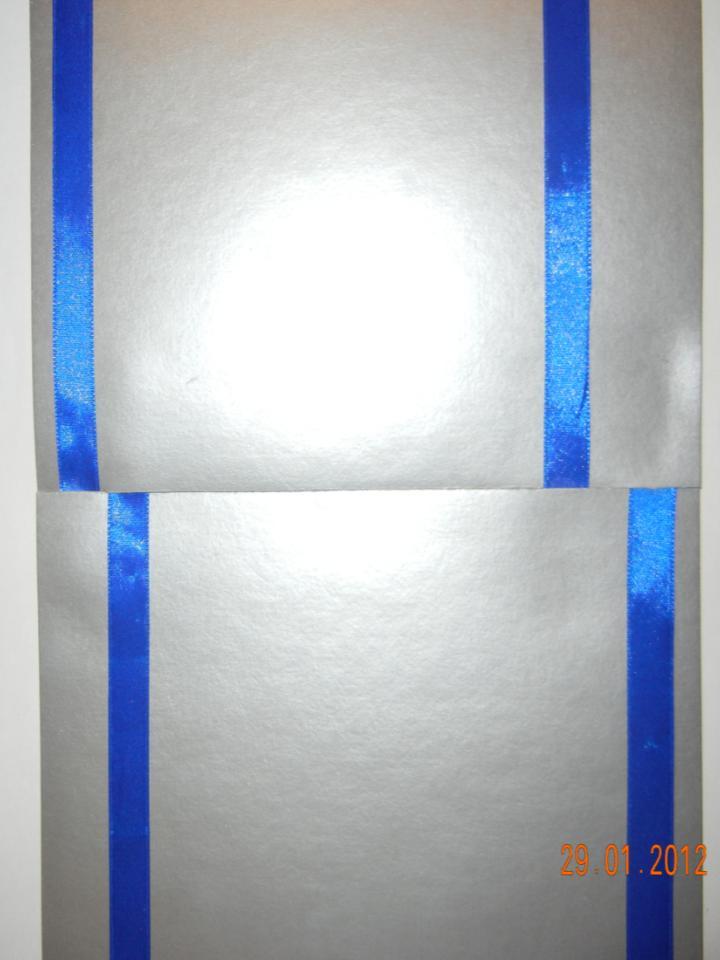 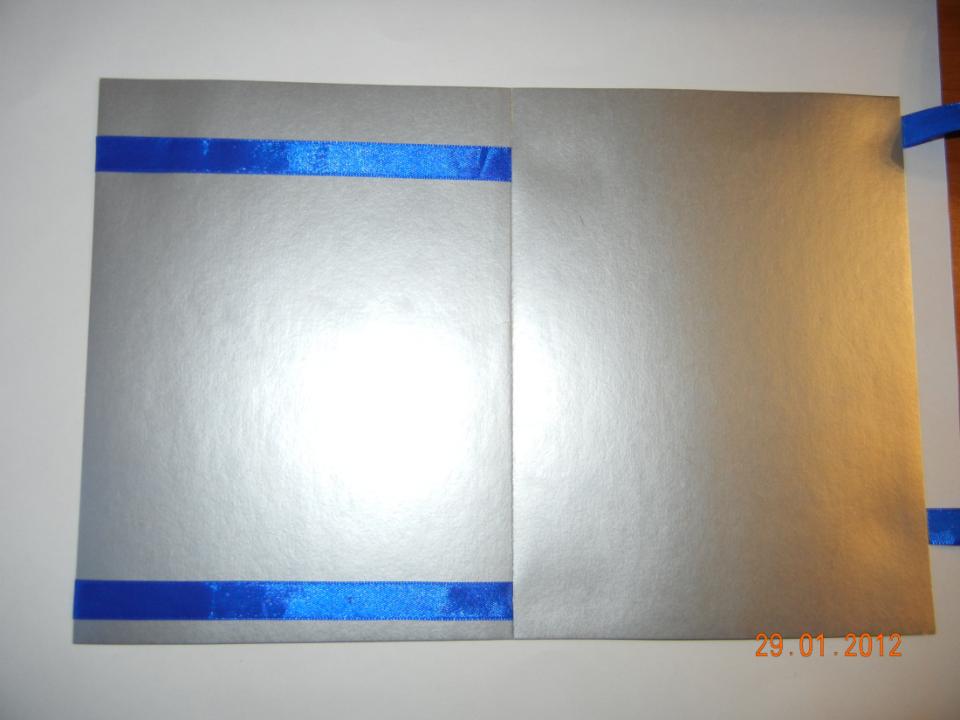 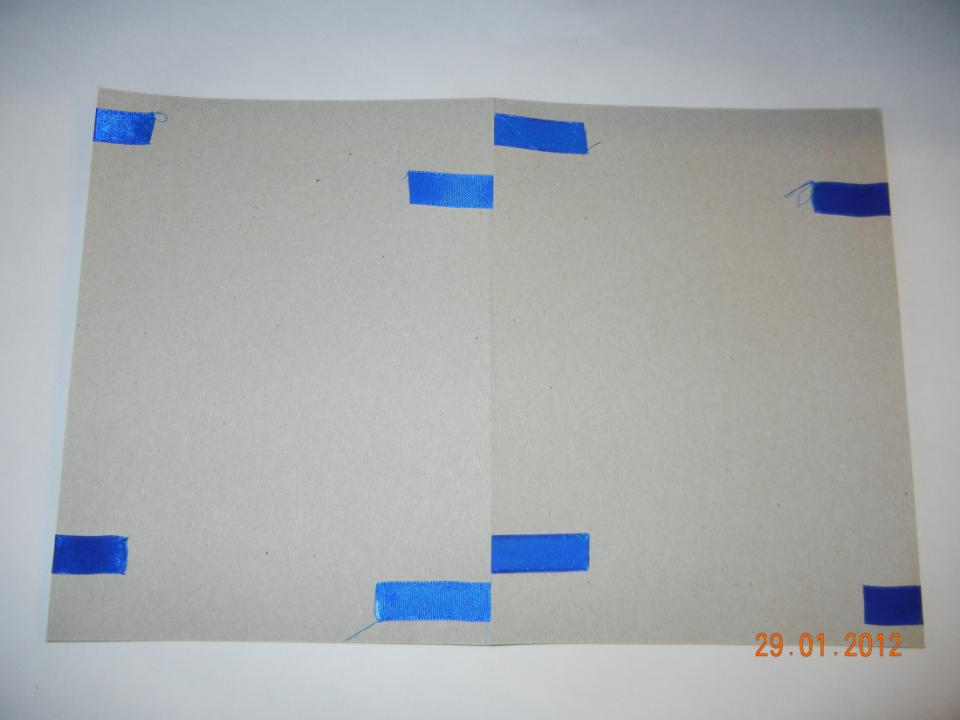 С другой  стороны  концы  лент  правой  половины открытки приклеиваем  на  левую деталь, а концы  лент  левой  половины на  левую деталь
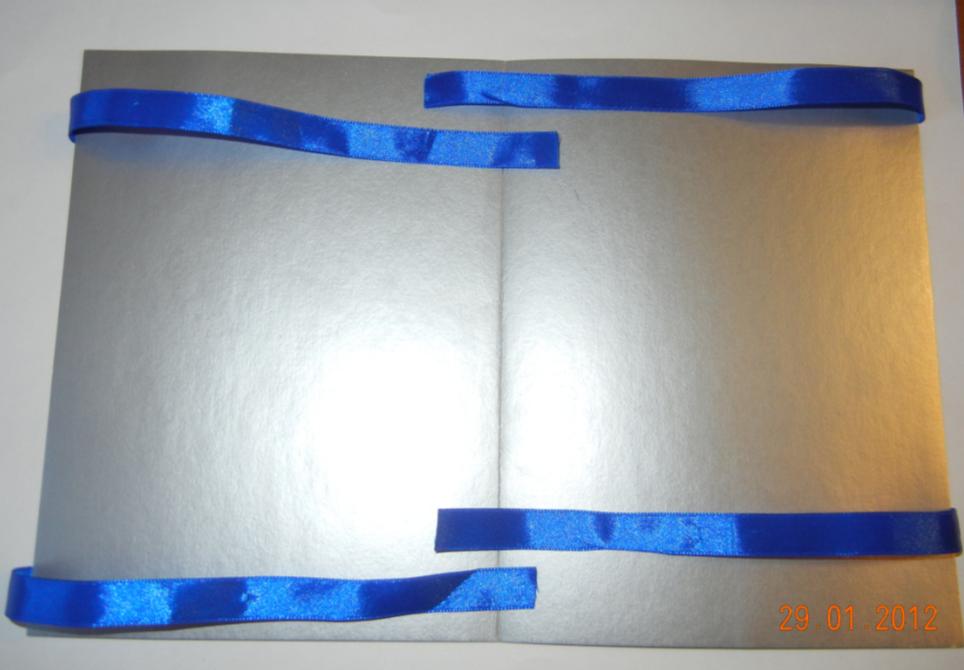 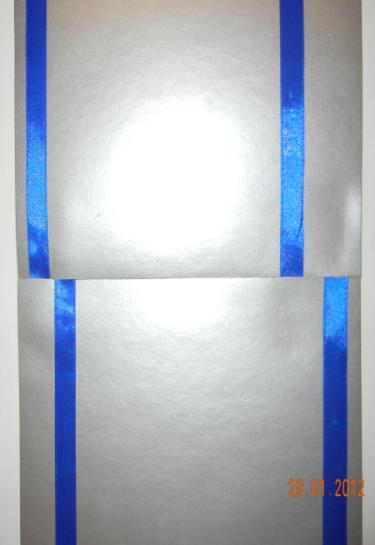 Внутренняя  
сторона
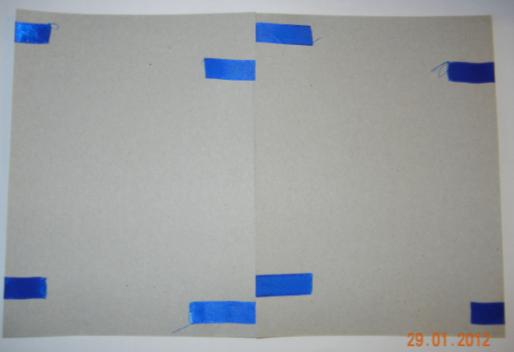 Внешняя  
сторона
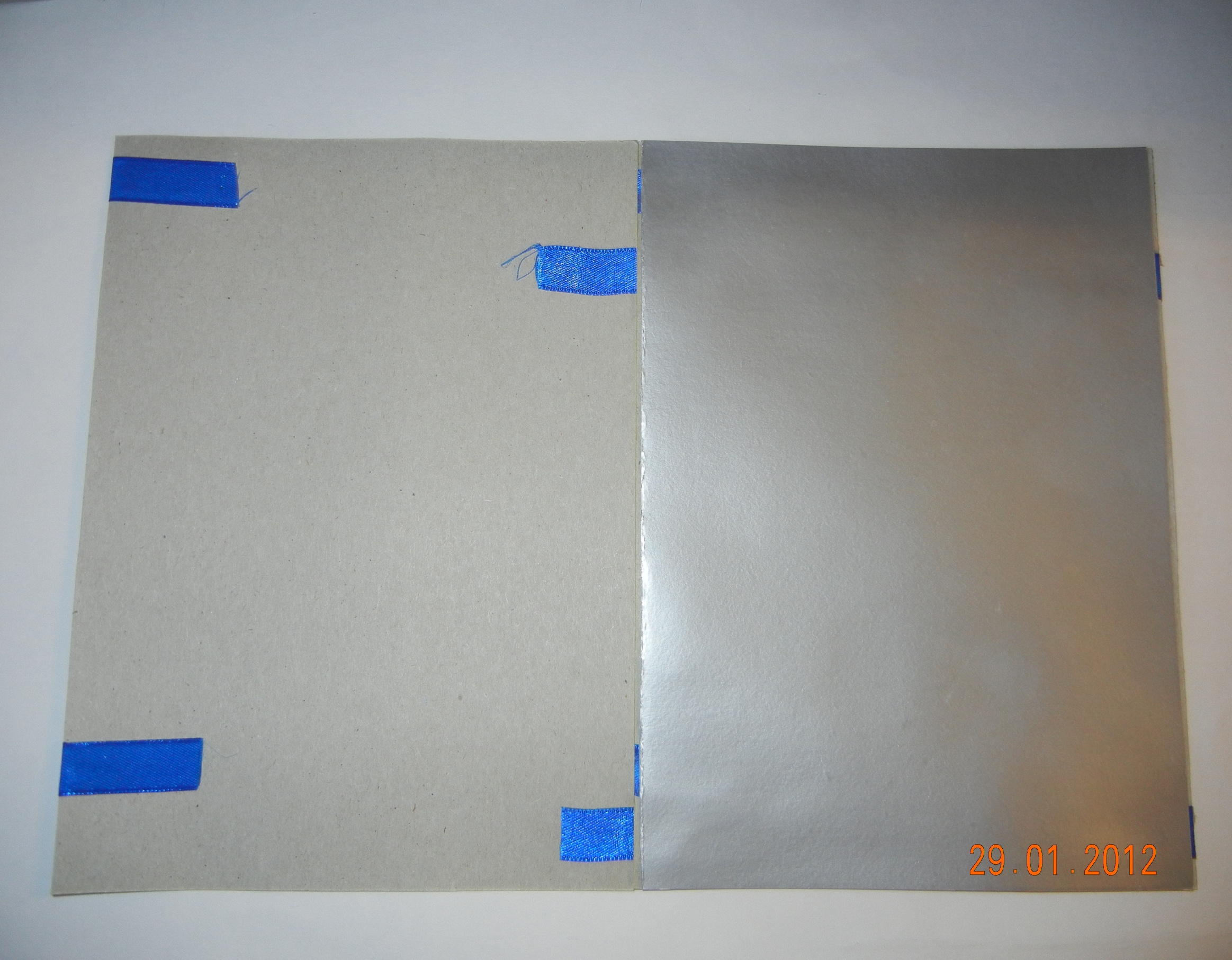 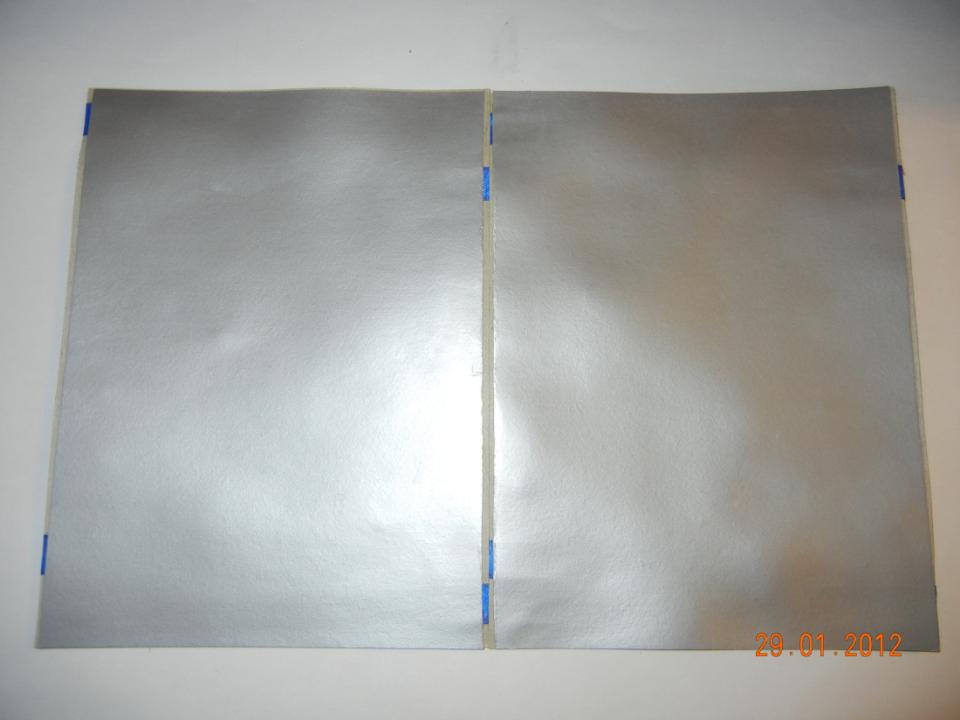 С  внешней  стороны  наклеиваем  прямоугольники  цветной  бумаги,  закрывая  концы  ленточек
Оформляем  открытку  с  внешней  и  внутренней  сторон  по  своему  замыслу
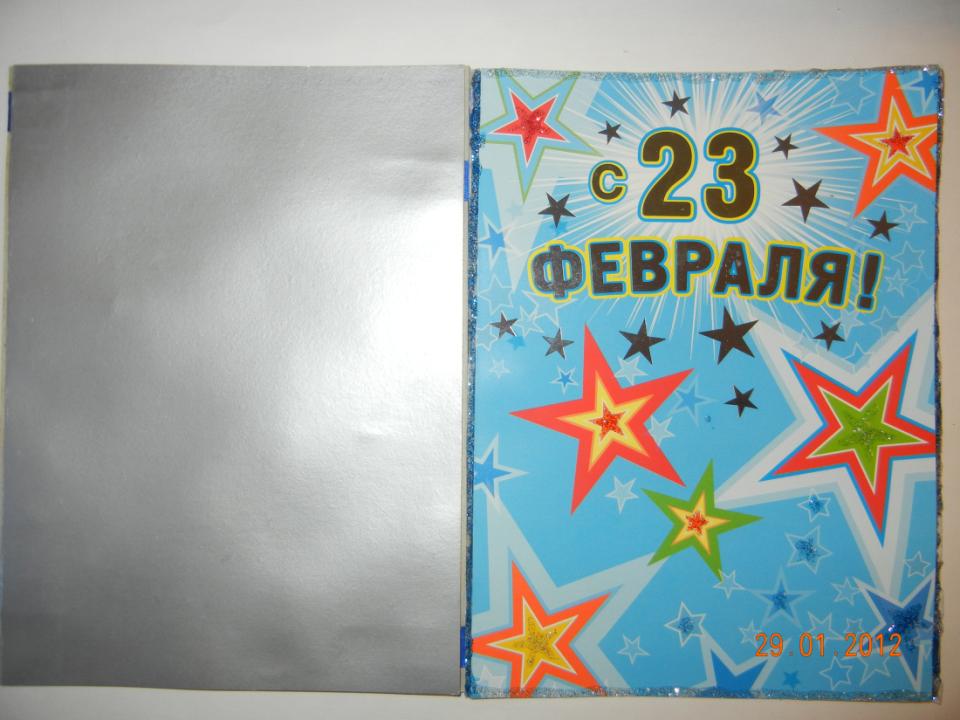 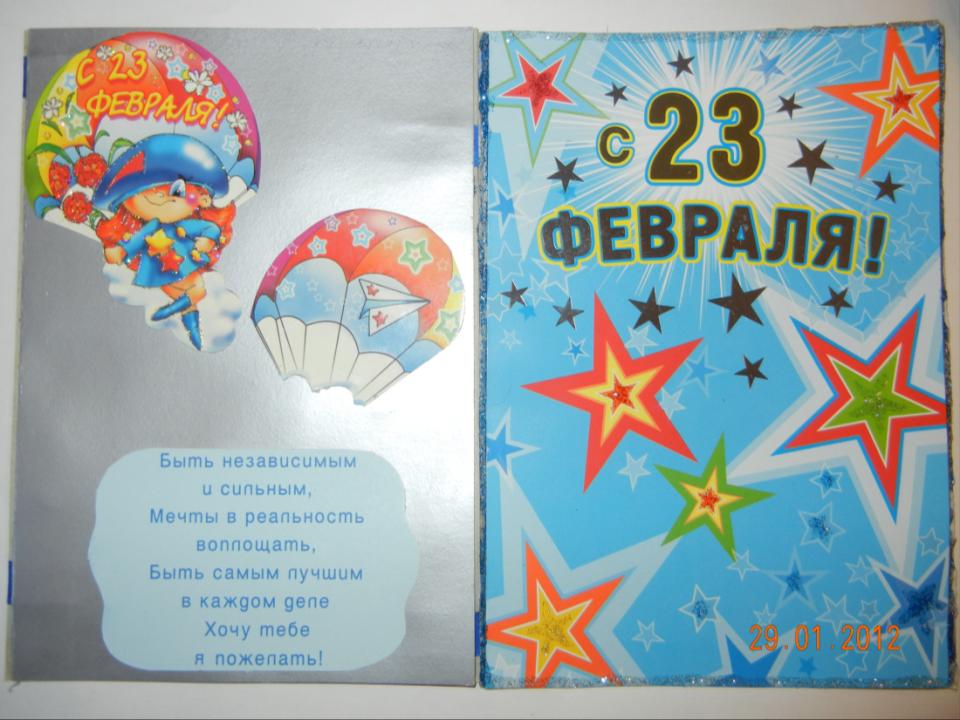 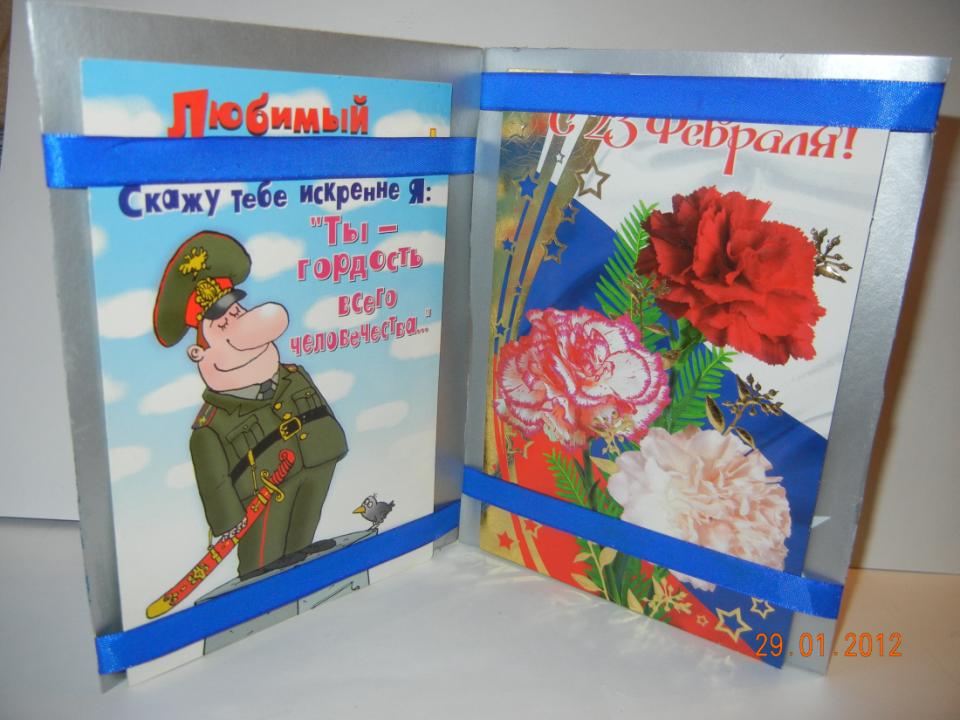 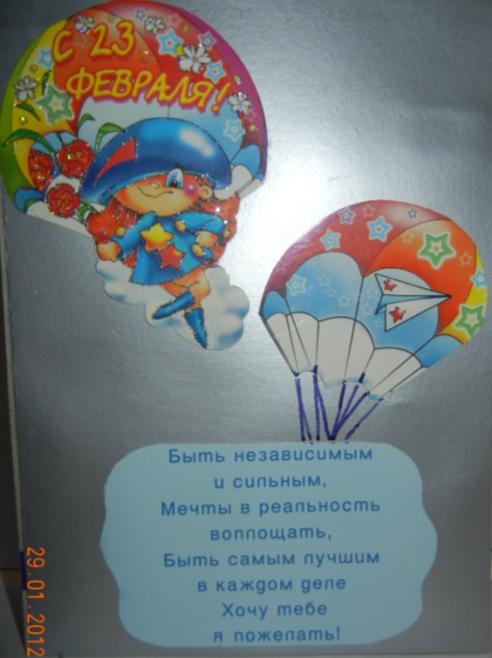 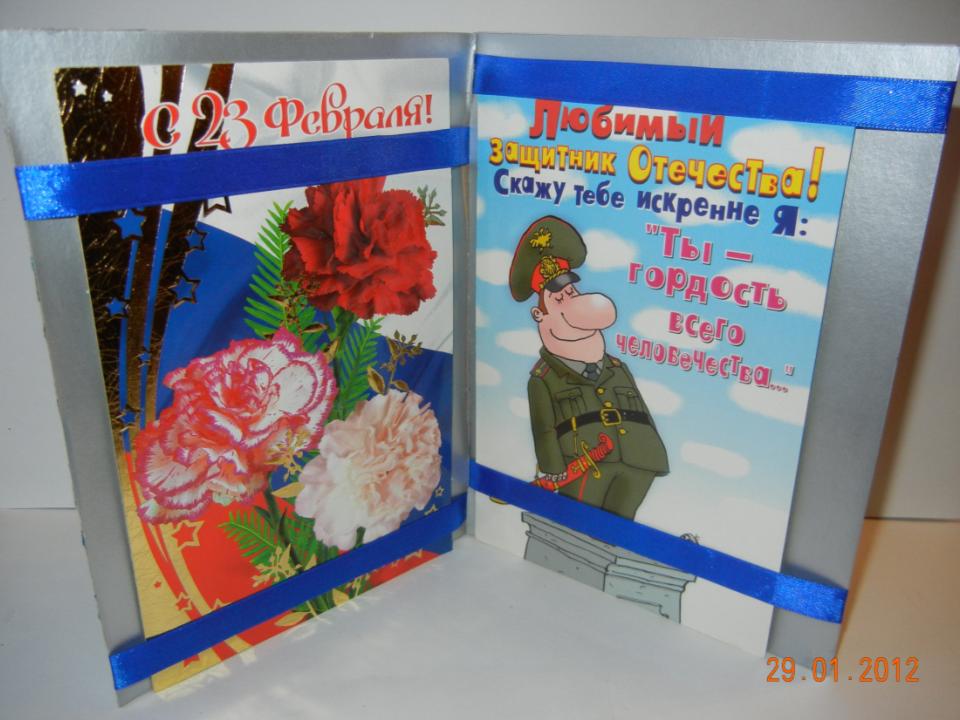 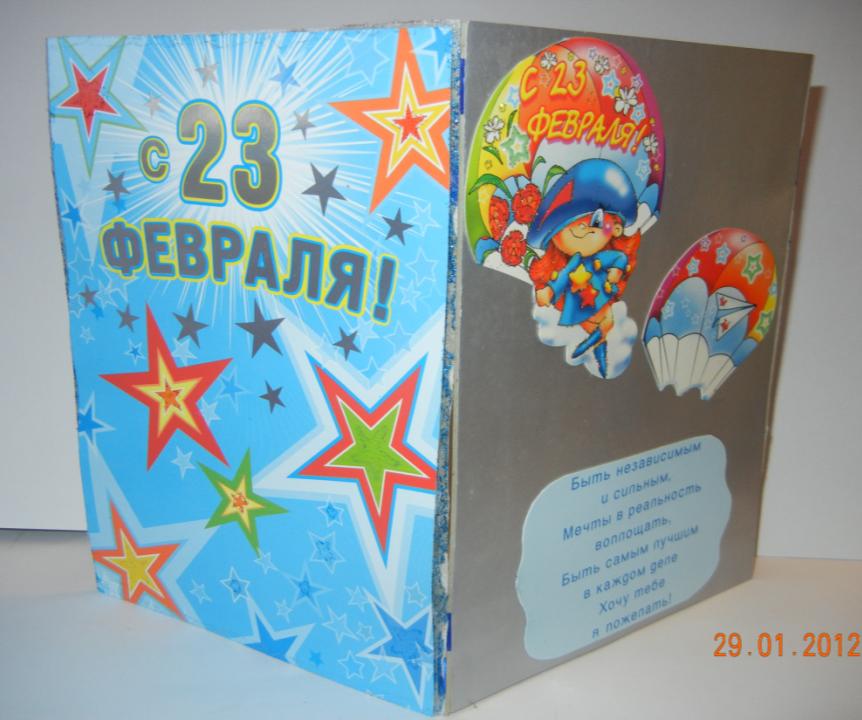 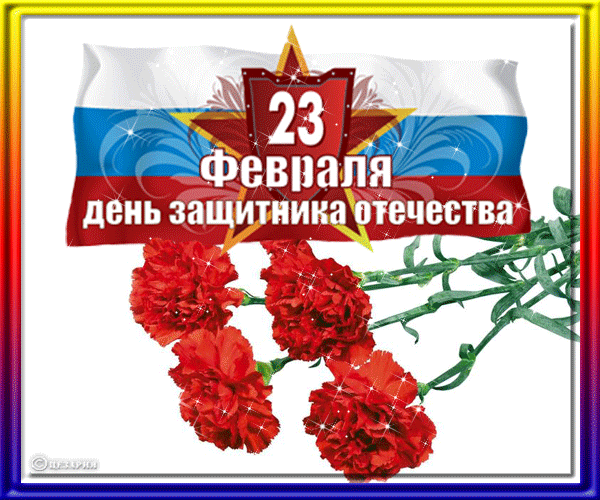 Презентация  составлена
учителем  начальных  классов
ГБОУ СОШ №1055 
г. Москвы
Мухачевой Юлией Вячеславовной